Роль минеральных веществ 
в жизнедеятельности организма.
6 класс
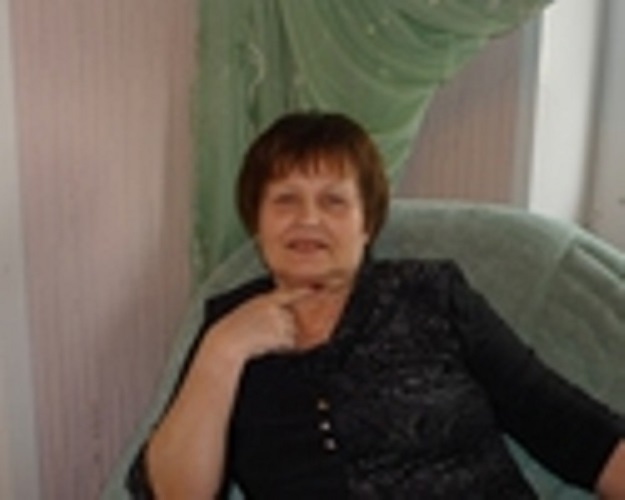 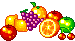 Костяная Г.М.
Учитель технологии
ГКОУ «Азаровский д/дом-школа им. В.Т. Попова»
г. Калуга
Цель: дать общие сведения о значении минеральных 
веществ в  жизнедеятельности организма
Вопросы для повторения:

Для чего нужна организму человека пища?

Какие питательные вещества входят в состав пищи?

Что такое витамины?
Минеральные   вещества
Микроэлементы 
- железо
- цинк
- марганец
- хром
- йод
- фтор
Макроэлементы 
- кальций
- магний 
- калий
- натрий
- фосфор
- хлор
- сера
Кальций
Участвует в образовании костей и зубов, 
необходим для нормальной  деятельности нервной, 
эндокринной и мышечной систем.
Дефицит кальция вызывает изменения в деятельности 
нервной системы, кариес зубов, 
повышенную ломкость костей.
Наиболее богаты кальцием 
молоко и молочные продукты
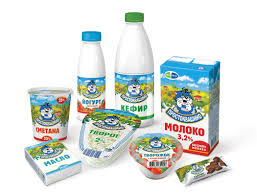 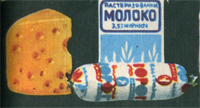 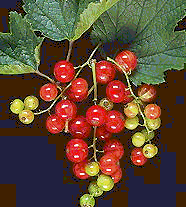 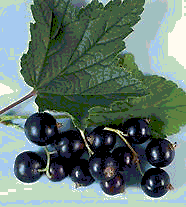 Калий
Усиливает выведение 
жидкости из организма, 
играет важную роль в обмене веществ, 
поддерживает работу сердечной мышцы
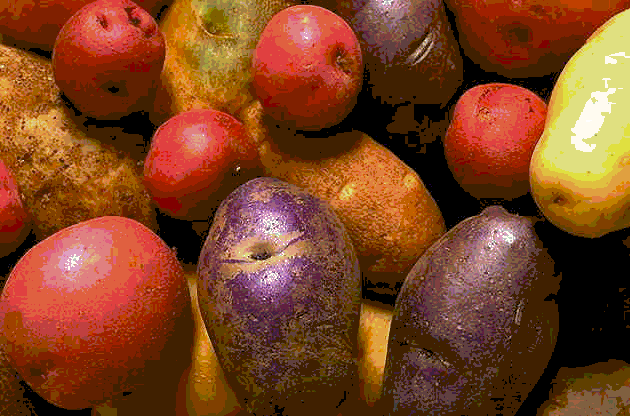 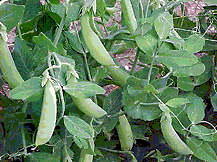 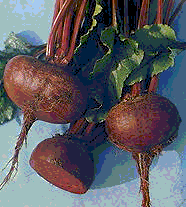 Калий содержится  в красной и чёрной смородине, 
бананах, сухофруктах, горохе, фасоли. свекле, томатах, 
картофеле, рыбе, хлебе.
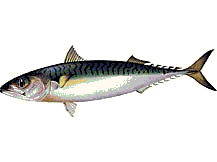 Натрий
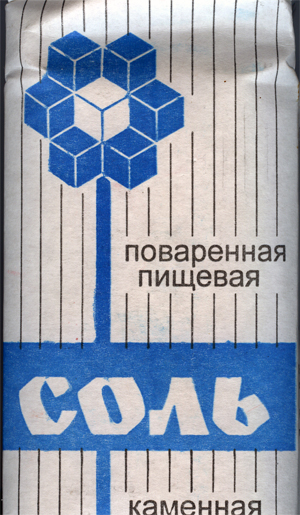 Активно участвует в водном обмене, 
задерживая воду в тканях.
Участвует в образовании желудочного сока.
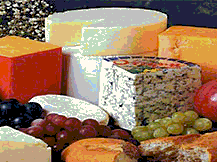 Натрий поступает в организм 
с поваренной солью, 
морской рыбой, сырами.
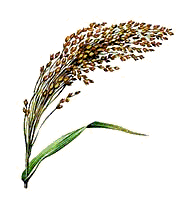 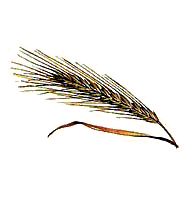 Магний
Магний важен для образования костей, он стимулирует 
работу сердца, повышает активность ферментов.
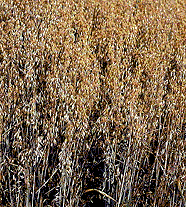 Дефицит магния в организме 
ведёт к снижению иммунитета,
повышению нервно-мышечного 
возбуждения, сухости кожи.
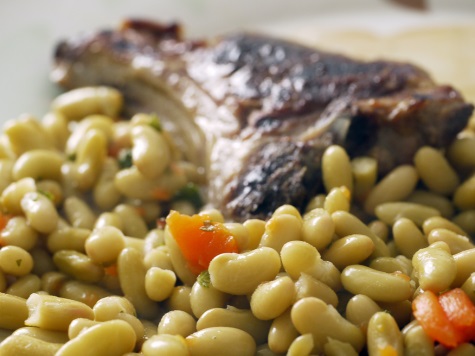 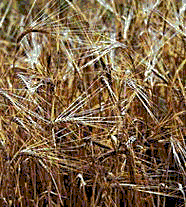 Солями магния богаты пшеница,
 рожь, гречиха, просо, ячмень, 
овёс, бобовые.
Железо
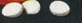 Железо играет роль в кроветворении, 
работе сердечно-сосудистой системы
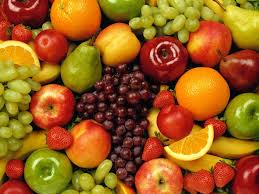 Дефицит железа приводит 
к заболеванию крови (анемия).
Много железа в яичном желтке, мясе, рыбе, 
крупах (овсяной, перловой, гречневой),
зелёных частях растений, некоторых фруктах и ягодах
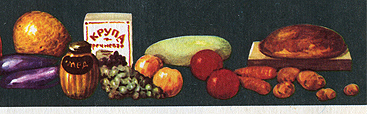 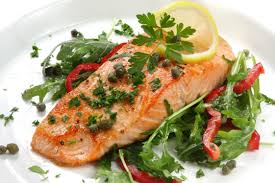 Йод
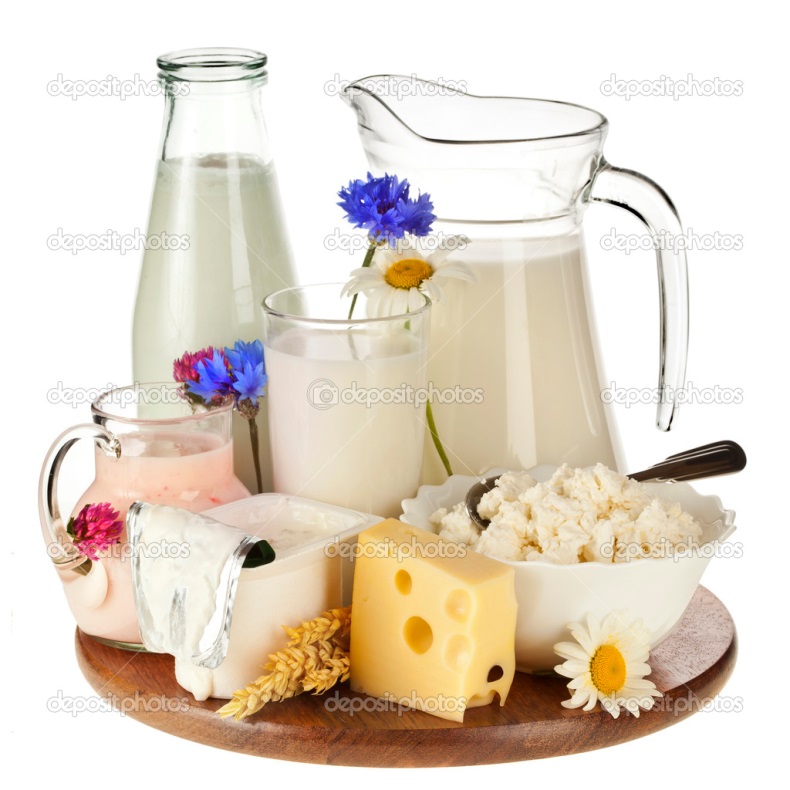 Регулирует деятельность 
щитовидной железы.
Больше всего йода содержится 
в морской рыбе, морской капусте, 
в молочных продуктах.
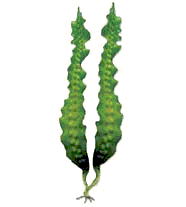 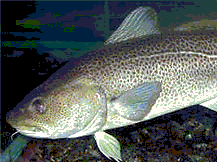 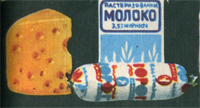 Будьте  здоровы!